Differences between Java and JavaScript
Programming languages
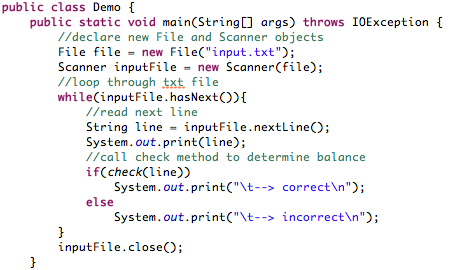 How code is executed
JavaScript
Java
Interpreted
One line at a time
Translate code to  machine language as it is executed
Errors are caught when code runs
Compiled
Whole program at once
Translate code to machine language all at once
Syntax errors are caught before the program runs, logic and runtime errors are caught as the program is running
How the language is used
Java
JavaScript
Create applets or programs
Stand alone
Runs in a virtual machine for each kind of processor
Install the JRE (Java runtime environment) to run code, install the JDK (Java Developers Kit) to write code, install and IDE to develop code.
Runs inside a web page
Part of the page
Interpreted by the browser
Nothing to install
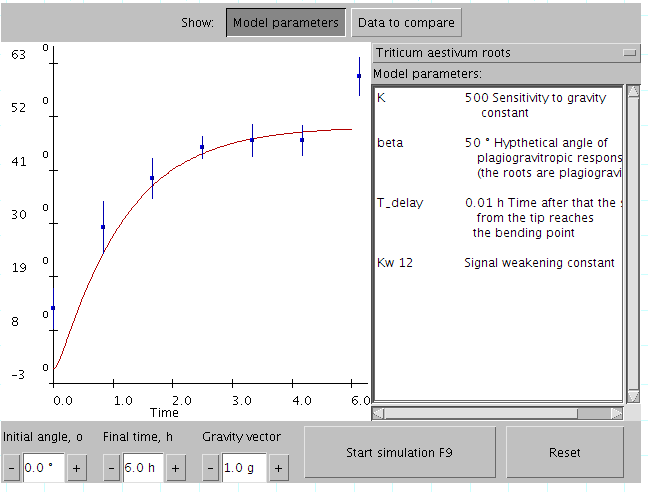 Code structure
Java
JavaScript
Created in separate files for each class
Files have .java extension
.java files can be combined into .jar files for libraries to be shared
Class is divided into methods
Embed in HTML tags
Write inside <script> tags
Create in separate .js files
Divide code into functions
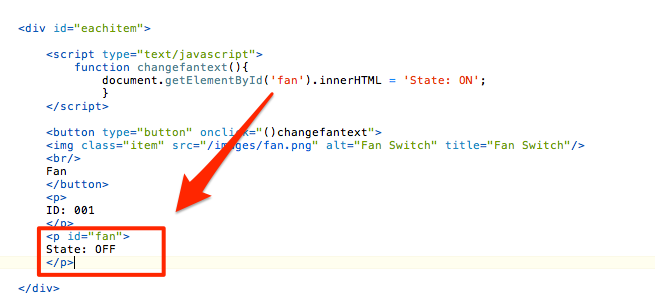 Starting code
Java
JavaScript
public static void main(String[] args){

}
function start(){

}
Which would you say is easier?
Naming variables
Java
JavaScript
Start with a letter
Use numbers, letters, underscores
Upper/lower case matter
(there are other options less commonly used)
Start with a letter
Use numbers, letters, underscores
Upper/lower case matter
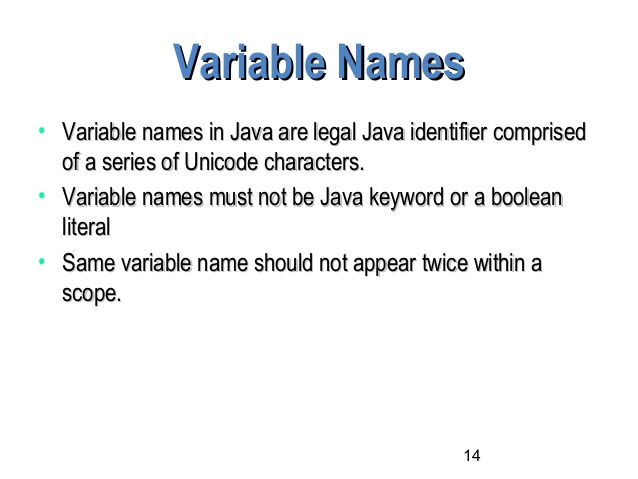 Variable types
Java
int i;
double d;
boolean b;
char c;
String s;
Variables can NOT change type
JavaScript
var x;
Variables can change type
All variables are declared with var
Variables can be integer, float, string
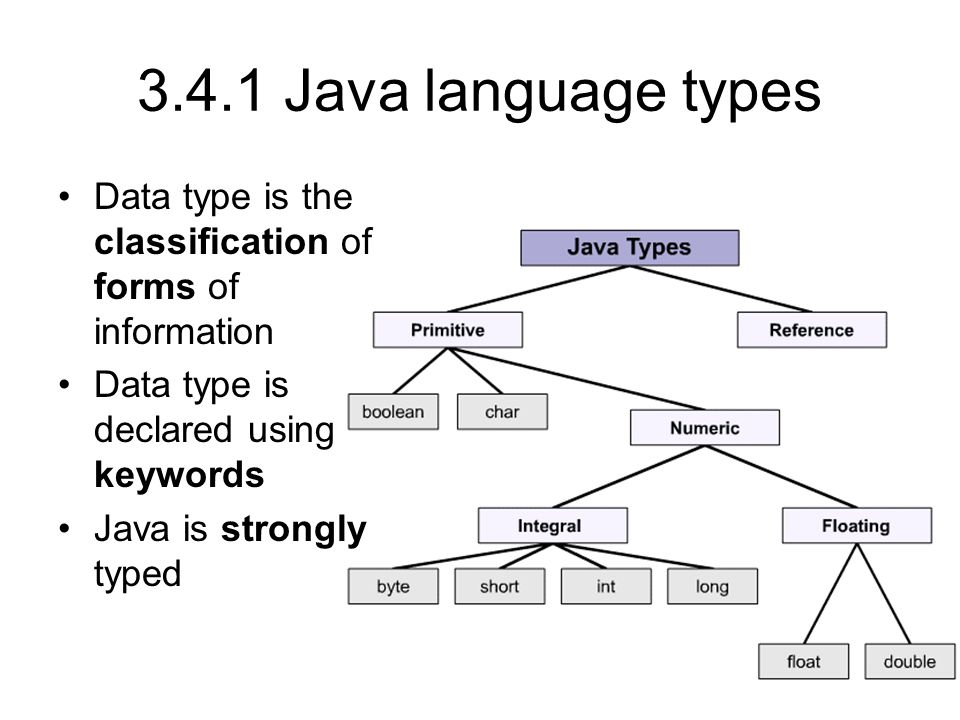 Global / Local Variables
Java
JavaScript
Variables only exist inside the { } where they are created.
Global variables are declared outside of any method
Variables only exist inside the { } where they are created.
Global variables are declared outside of any function
Basically the same
Comments
Java
JavaScript
// single line
/* multiple    lines */
// single line
/* multiple    lines */
Basically the same
White space and style
Java
JavaScript
; marks the end of a statement
{ } group statements together
Indentation is good style
The computer doesn’t care about extra blank spaces, tabs or empty lines
; marks the end of a statement
{ } group statements together
Indentation is good style
The computer doesn’t care about extra blank spaces, tabs or empty lines
Basically the same
Print out
Java
javaScript
System.out.print(“message”);
System.out.println(“message”);
print(“message”);
println(“message”);
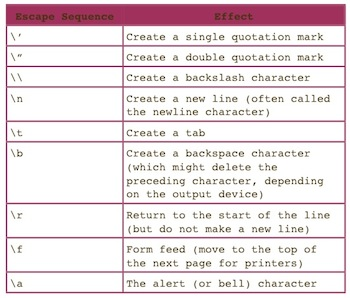 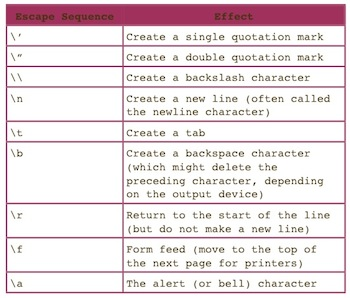